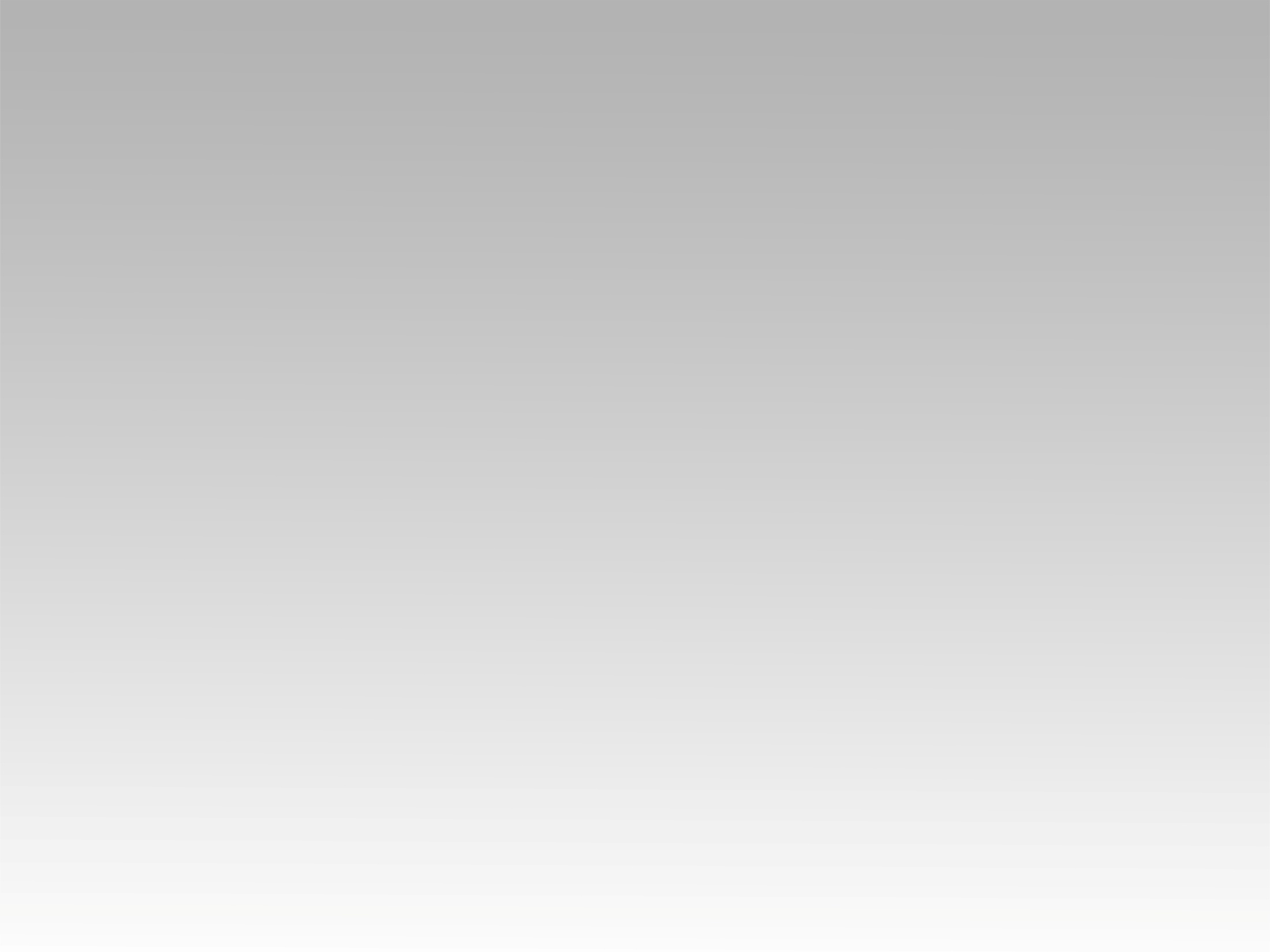 ترنيمة 
إن أحيا مع المسيح
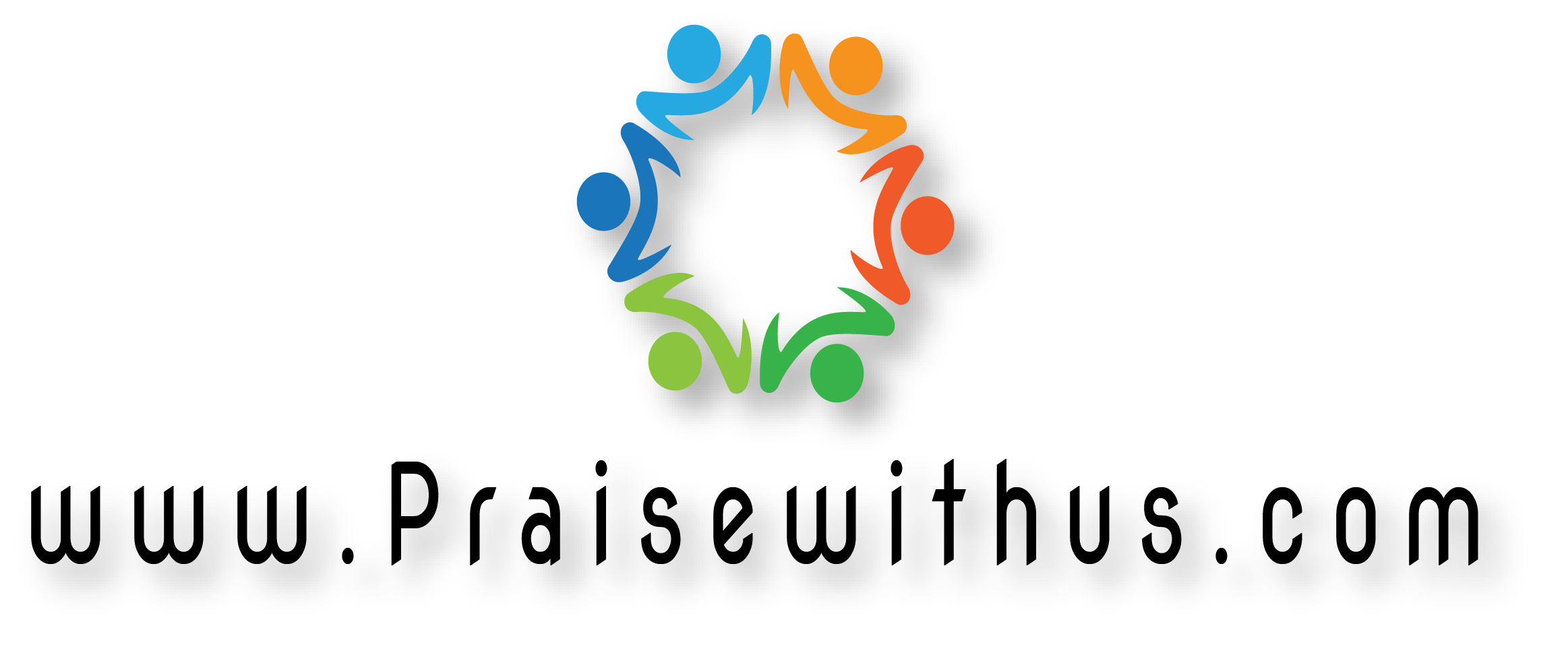 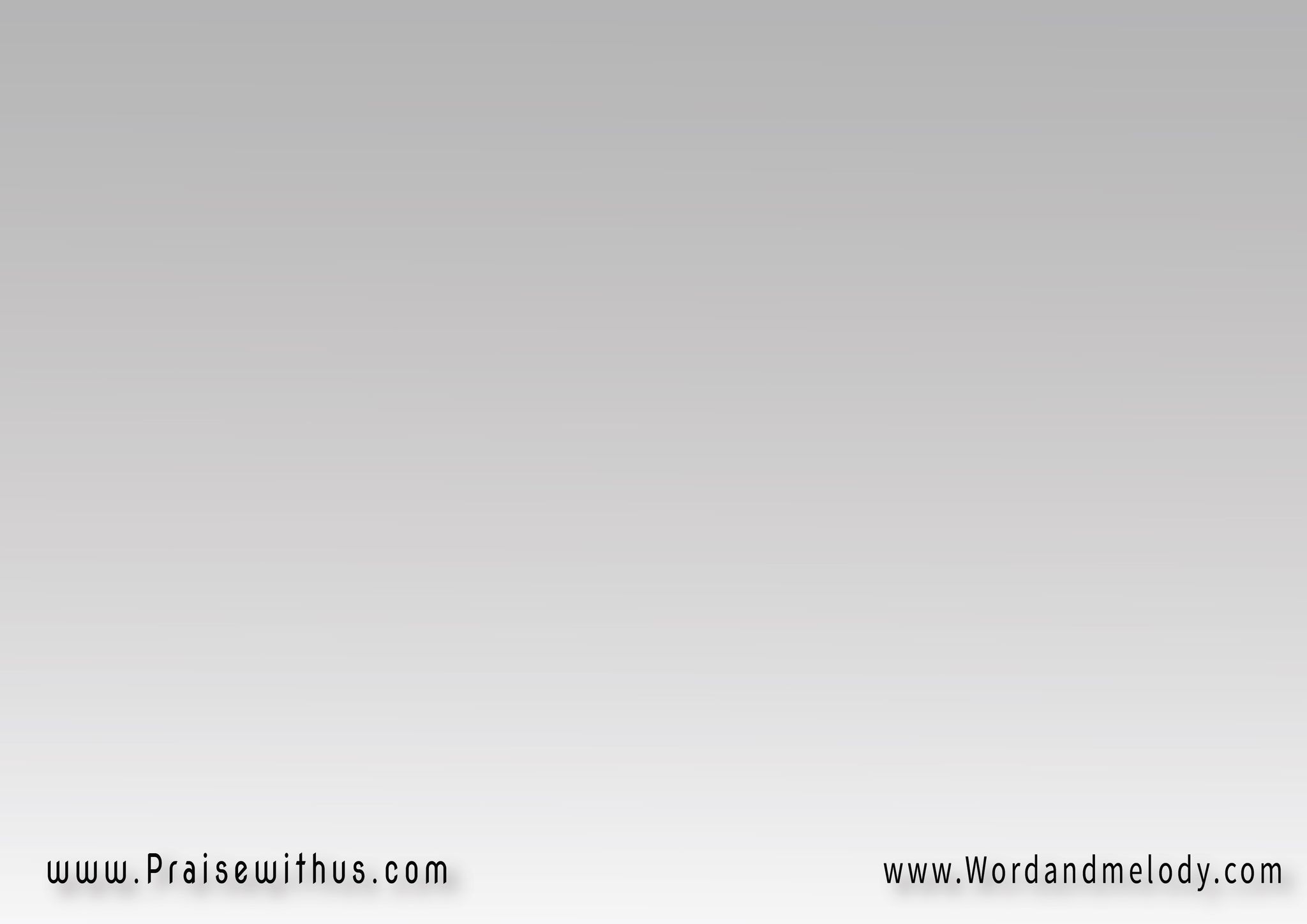 إن أحيا مع المسيح
 أحيا كما يريد 
ناقضاً هيكل نفسي
 حتى هو يزيد
فأدخل العمق معه
 وأنمو في الشركة
 لأحيا وسط العالم
 مسبباً بركة
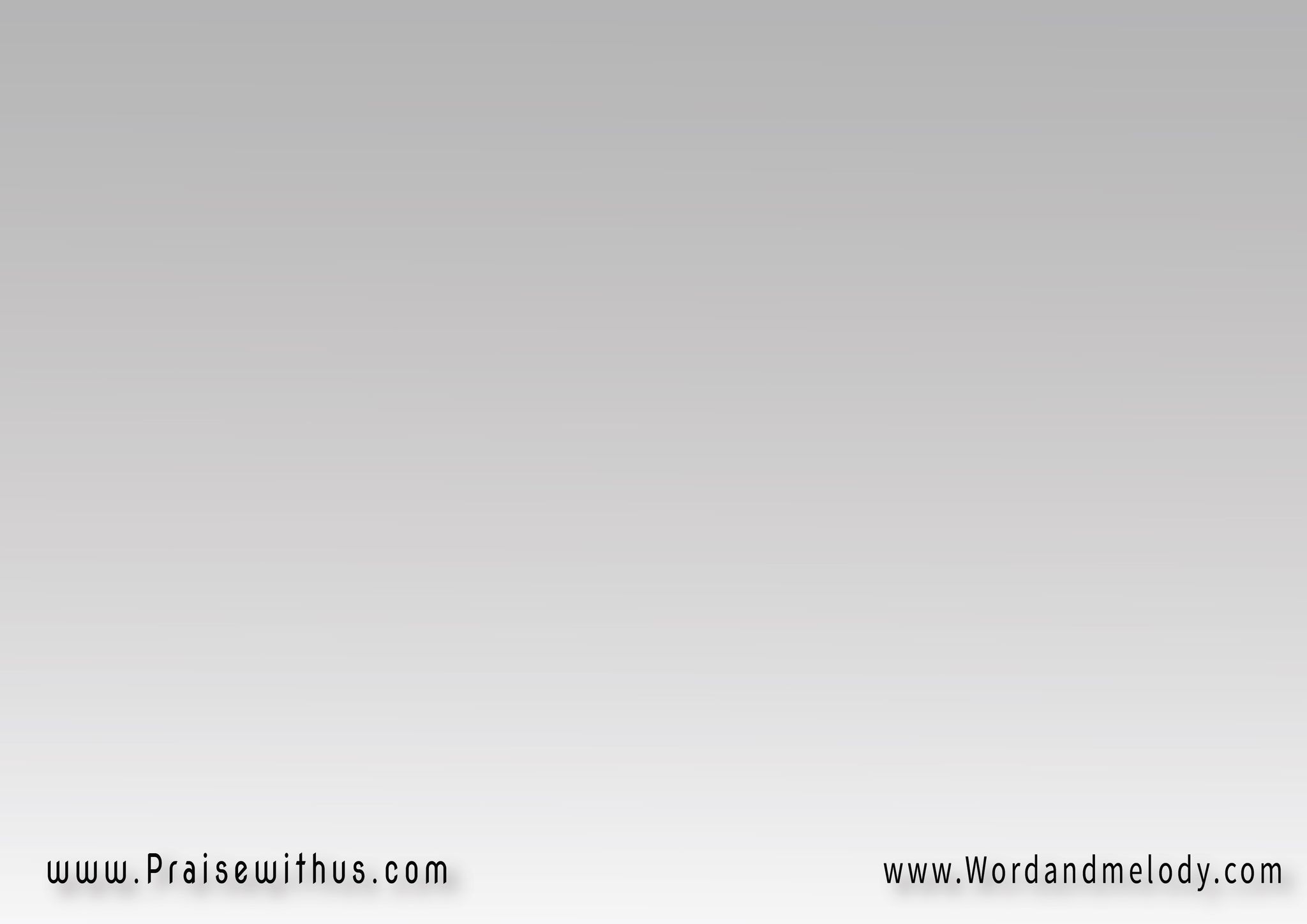 أذهب بالبشارة
لبعيد وقريب
فالمسيــــح آت.. آت
فيوم الرب قريب
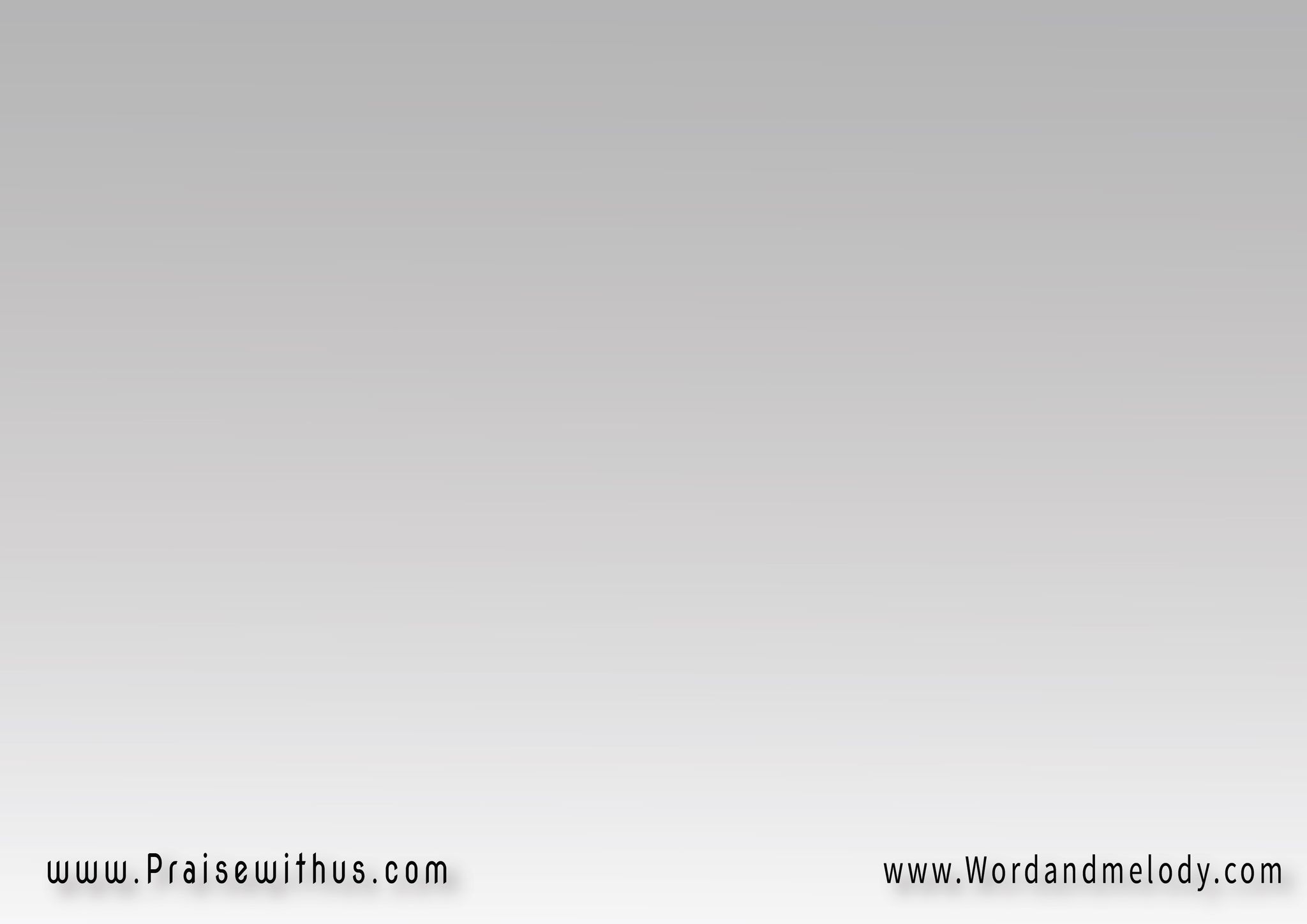 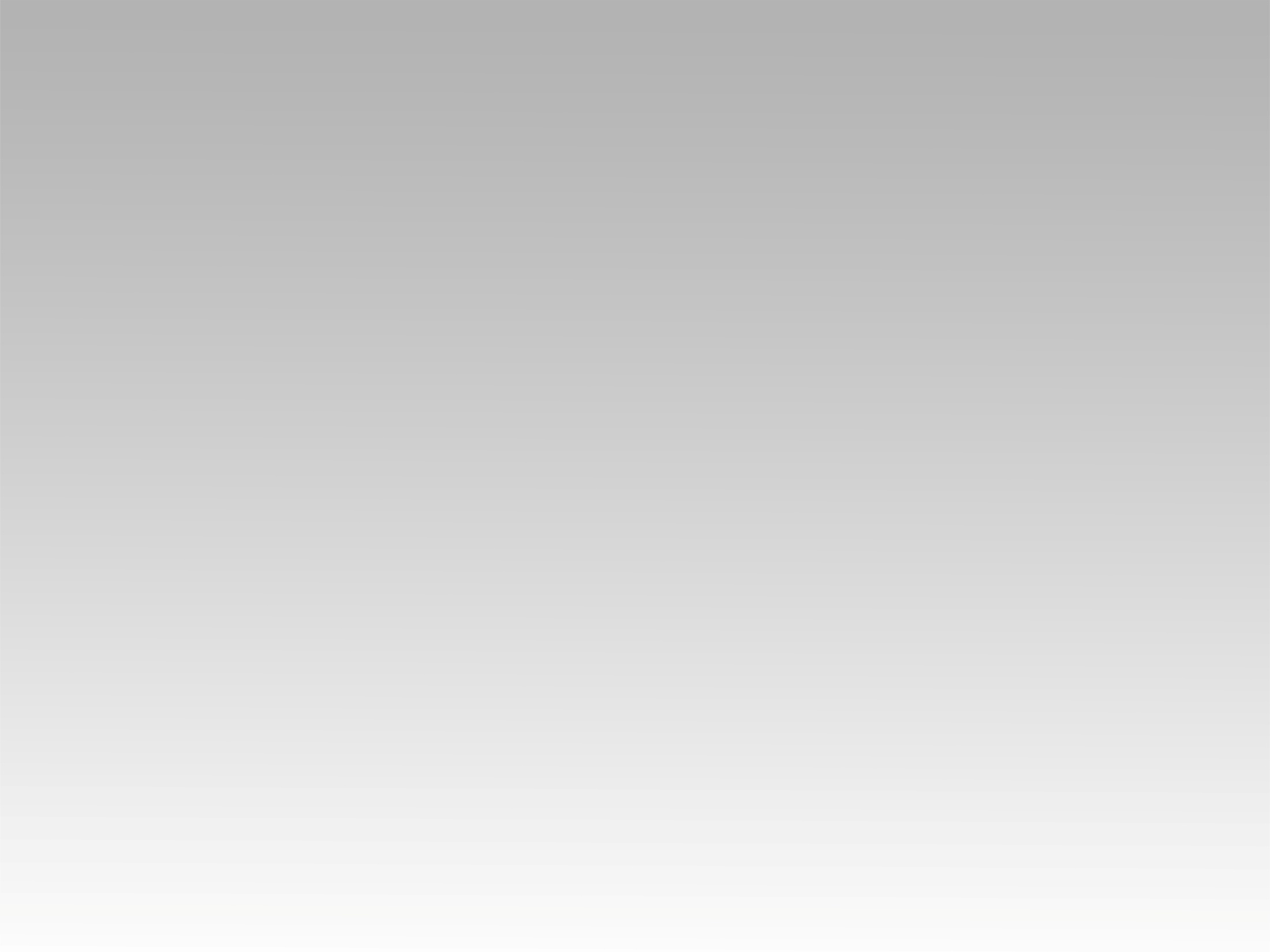 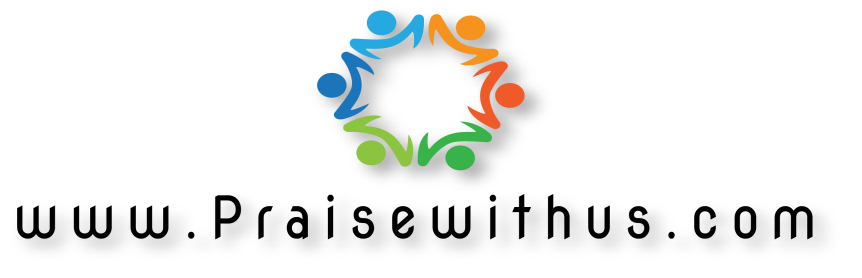